Девиз урока: «Зажечь, увлечь и подвести»
Генетическая связь между классами неорганических веществ
Покажите выигрышный путь, который составляют формулы оксидов.
CuO
NaOH
FeO
NaCl
CaO
Na2O
KOH
BaO
NiSO4
CrCl3
CO2
PbO
MgO
MnO
BaSO3
ZnO
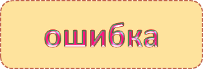 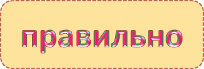 ошибка
NaОH
CaCO3
H3PO4
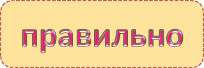 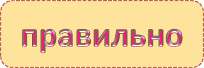 ошибка
HCl
SO2
H2SO4
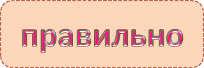 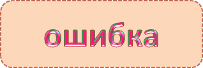 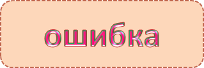 H2SiO3
HCl
NaHCO3
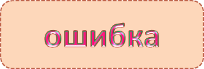 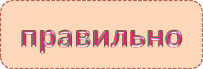 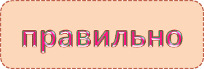 H2S
H2SO4
H2СО3
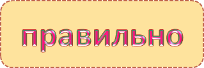 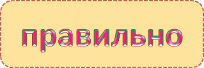 HBr
H2S
HF
ошибка
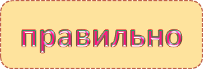 HClO
HCl
NaH
ошибка
ошибка
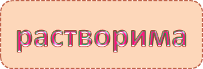 H2SO3
H3PO4
HNO3
растворима
растворима
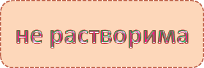 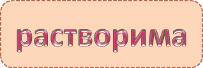 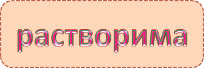 H2SiO3
H2S
HСl
Покажите выигрышный путь, который составляют формулы оснований.
Cu(OH)2
NaOH
Fe(OH)3
KOH
Ca(OH)2
Na2O
BaO
CuCl2
PbO
NiSO4
Cr(OH)3
CO2
LiOH
H2SO4
HCl
ZnO
Соотнеси формулу соли и её название
Na3PO4
Хлорид 
магния
Хлорид 
магния
K2SO4
Карбонат
 натрия
Na2CO3
Ортофосфат
 натрия
Mg(NO3)2
Сульфат
калия
MgCl2
Нитрат
магния
Игра - тренинг
Кислота – руку правую поднять
Основание – руку левую поднять
Соль – хлопок, 
А оксид руки в бок.
Домашнее задание
ZnSO4, Zn, ZnO, Zn(OH)2
Спасибо 
за 
внимание